「職」來「職」往－台灣國小學生對未來職業想法之探討
研究者：程睿芃、張庭語、周宜蓁
[Speaker Notes: 大家]
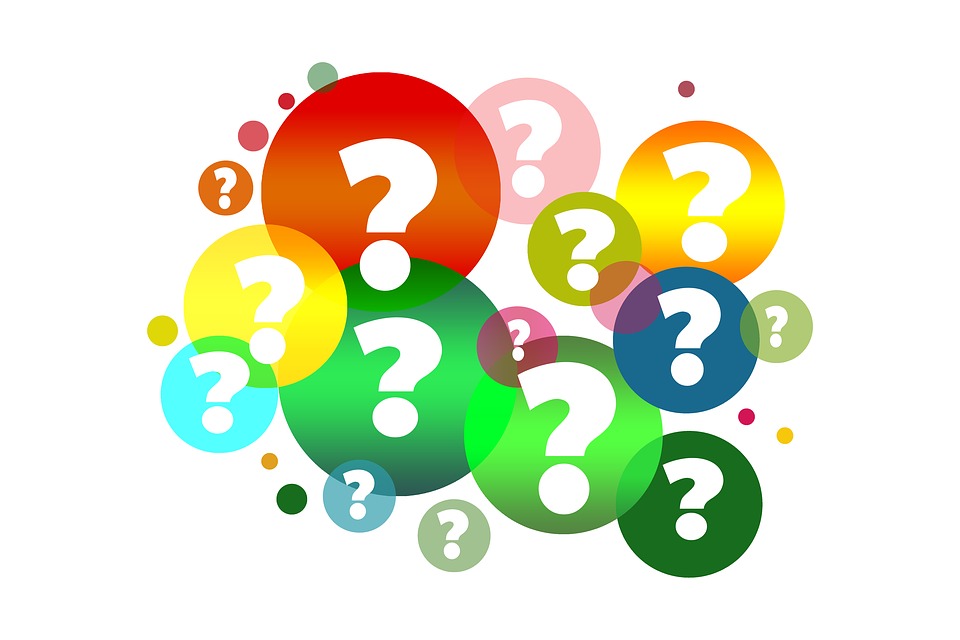 看到有趣的工作
[Speaker Notes: 動機 芃
前些日子在新聞上看到了外太空旅行的行業，這項工作令人覺得非常的特殊而且困 難重重。所以，我們開始對「未來職業」產生興趣，甚至常常會不經意的思考著未來要 從事的工作，並且會隨著年級的改變，想法也跟著變化。一開始，我們認為成為科學家 或發明家，可以讓全世界都看見；也曾想當企業家，來賺取更多的金錢並累積不同的經 驗。現在的我們有人想當法官或醫生，擁有專業能力且受人尊重;有人則希望能成為一名 插畫家。因此，我們也對其他的國小學生在未來工作的想法與選擇感到好奇，決定以此 進行研究。]
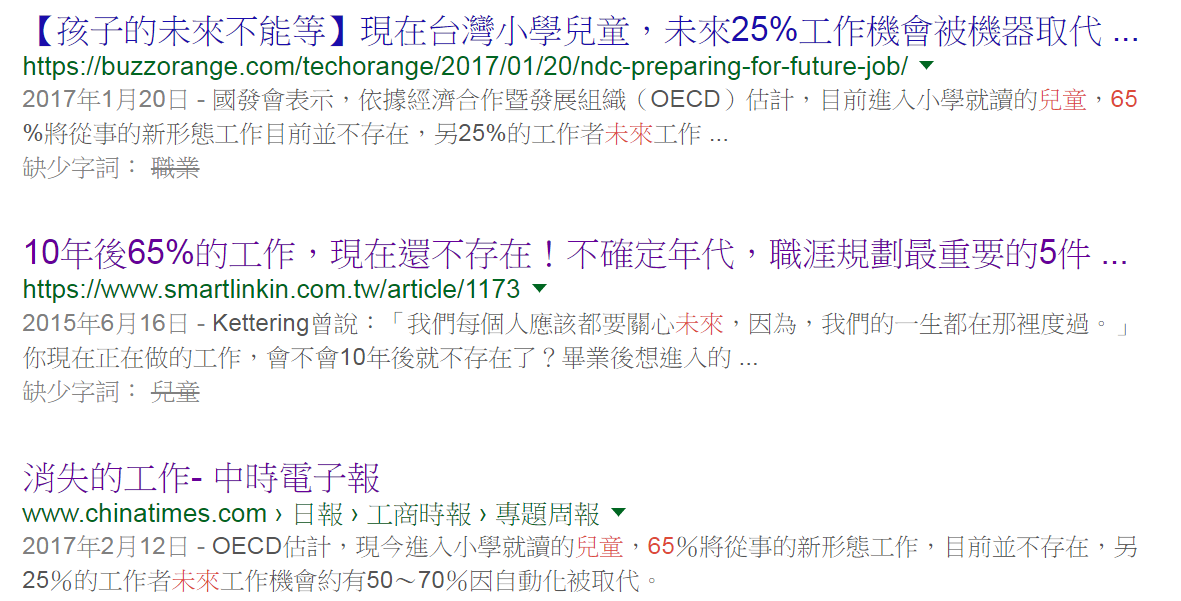 資料來源:擷取自google瀏覽頁面
[Speaker Notes: 資料(動機)芃]
研究目的
探討現有的職業類別。
調查國小學生對職業的看法。
探討未來職業的發展
[Speaker Notes: 目的]
研究架構圖
[Speaker Notes: 研究架構]
文獻分析
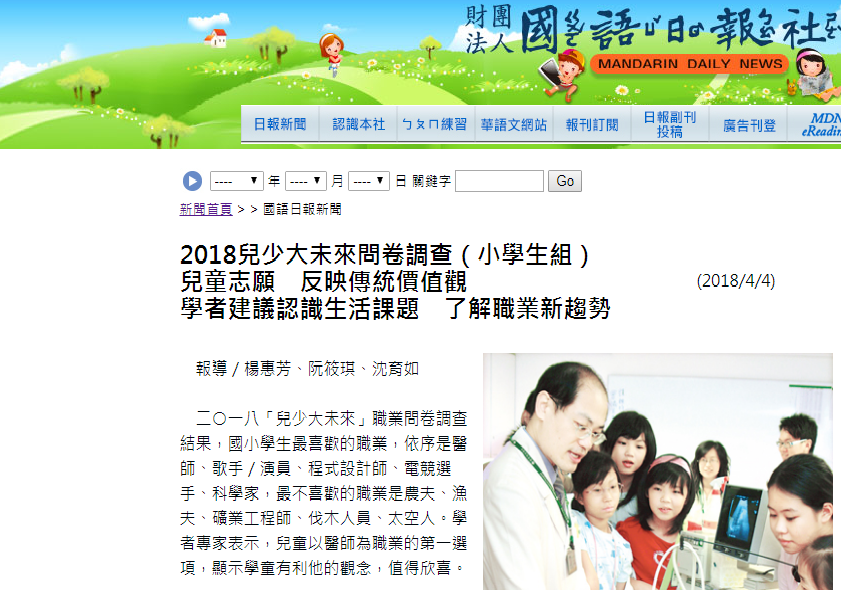 資料來源:擷取自國語日報電子網頁頁面
[Speaker Notes: 國語日報調查]
資料來源:擷取自勞動部電子網頁頁面
[Speaker Notes: 政府部門—中華民國勞動部]
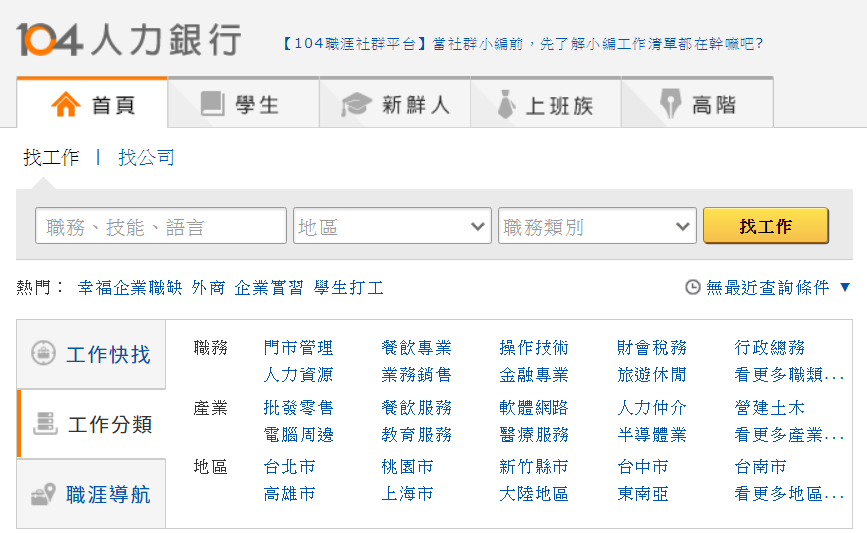 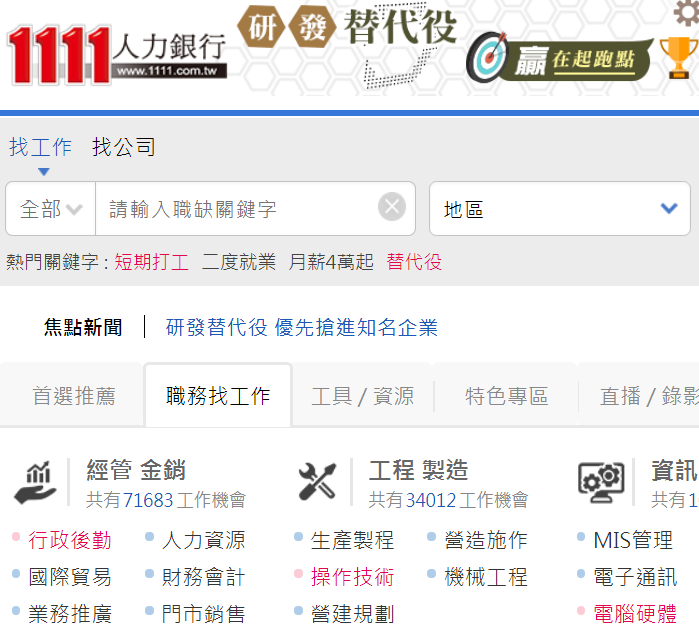 資料來源:擷取自104人力銀行及1111人力銀行電子網頁頁面
[Speaker Notes: 私人機構—民間企業]
研究結果
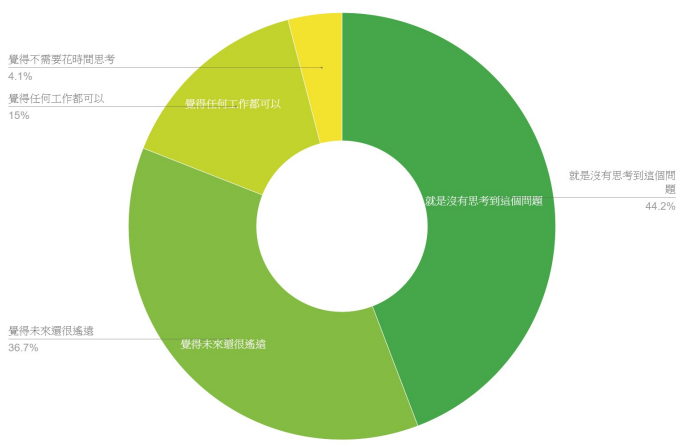 學生是否思考未來工作的原因圖
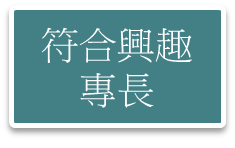 學生認為人需要工作的原因圖
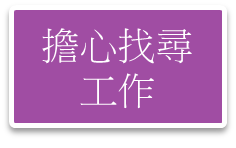 [Speaker Notes: 調查
大部分的同學在小學時都曾想過未來想從事的工作，而他們認為適合和好的工作必須符合自己的興趣或專長。他們會擔心未來找工作這件事，也認同學校的學科、社團及校隊有助於更進一步了解職業，但仍期待可以增加相關的職業探索活動。]
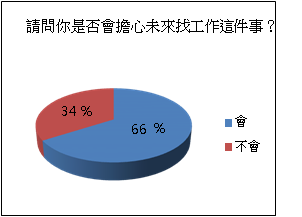 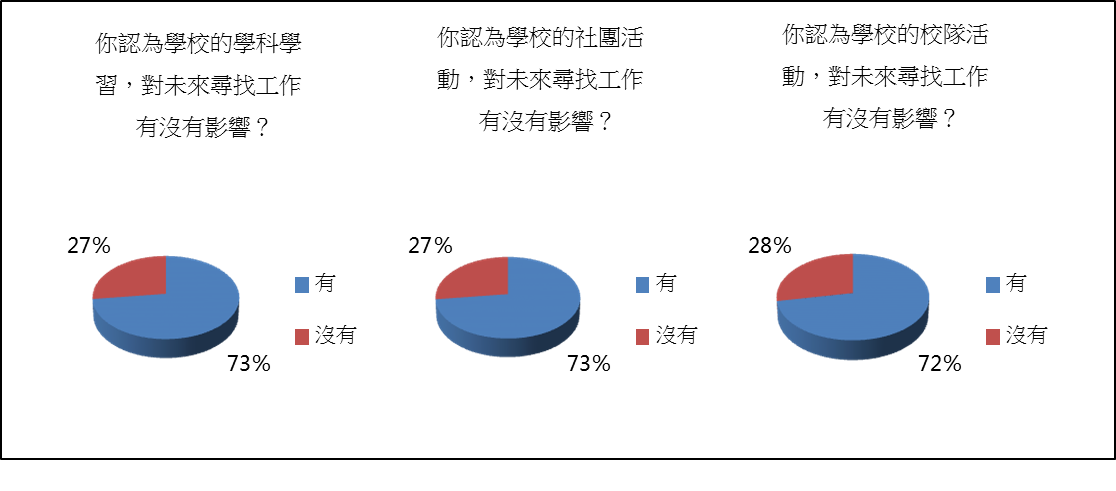 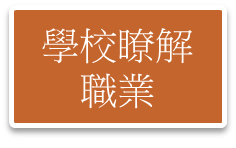 期待職業活動
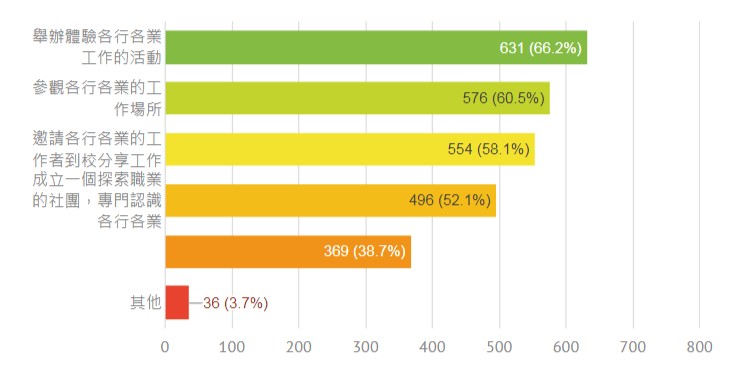 欲參加學校舉辦有關各行各業活動的人數比例圖
在填寫這份問卷之前，你有
有些專家認為某些工作會漸漸地
沒有曾聽過人工智慧？
被人工智慧代替，你贊同嗎？
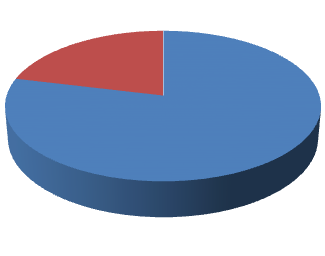 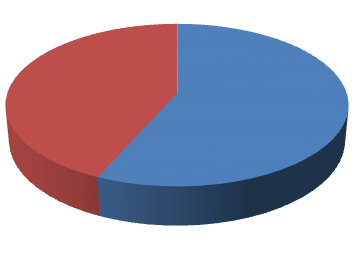 21
%
43
%
有
贊同
57
%
79
%
沒有
不贊同
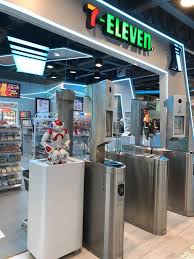 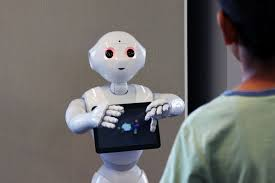 資料來源:擷取自google瀏覽頁面
[Speaker Notes: 未來職業
人工智慧的興起，讓許多人開始思考著未來的工作，在本問卷中，大部分的
    同學都曾聽過人工智慧一詞，但僅有少數同學贊同工作會漸漸的被取代，因
    為現在的課程不會探討到未來職業的趨勢。]
未來期許
希望未來能夠探討職業與天賦的關係。
國小的教育可以加入探索職業的課程。
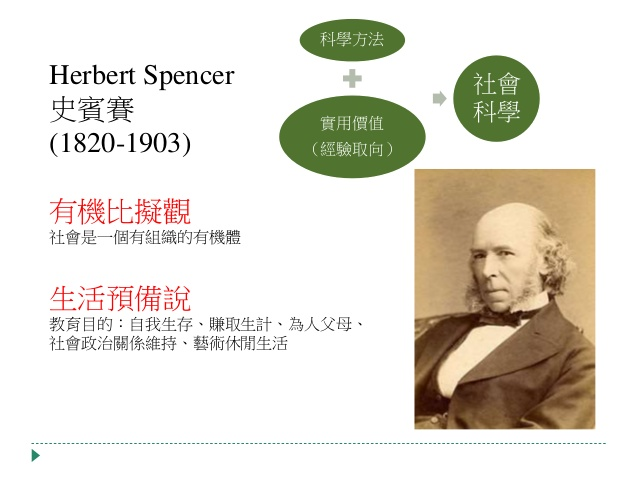 資料來源:擷取自https://www.slideshare.net/ShianRen/ss-40071688
[Speaker Notes: 建議
1本研究可以擴大去探討現階段在工作的人，詢問他們從小的志向，看與現階段工作有何關係
2英國社會學家及教育家Spencer曾說教育的目的，是為了未來的職業準備。有些同學可能在國小階段職業的性向就很分明。像是有人從小就對昆蟲產生興趣，對其他事都不專心，就只熱衷於觀察昆蟲。而就這樣的情況學校就可以設立多元選修課，並了解未來新興職業與要被取代的職業。]
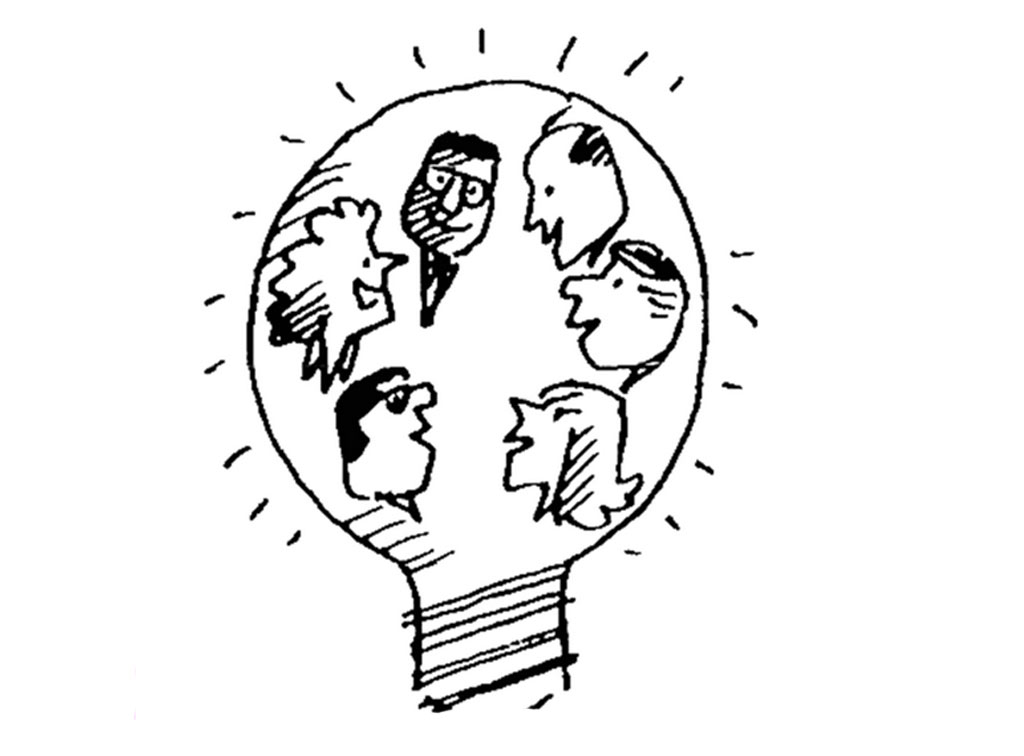 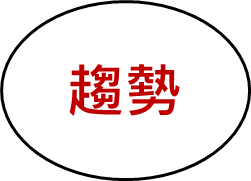 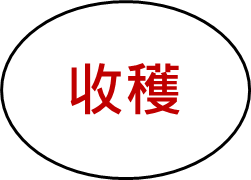 專精
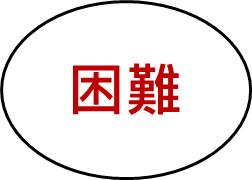 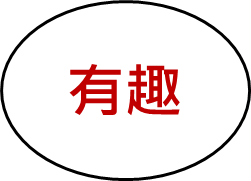 現今
[Speaker Notes: 研究心得]
引註資料
張春興（2002）。教育心理學。台北市：東華書局。 
張詠晴（2015 年 6 月）。未來 12 種人才超夯要失業很難。天下雜誌，取自 https://www.cw.com.tw/。 
教育部（2018）。教育部重編國語辭典修訂本。取自 http://dict.revised.moe.edu.tw/cbdic/。 
勞動部（2018）。中國勞動部—行業職業就業指南。取自 https://www.mol.gov.tw/statistics/2475/。 
曹姮、江世雄、王昱婷（譯）（2013）。新工作大未來-從 13 歲開始迎向世界（原作者：村上龍）。台北市：時報文化。 
鄭閔聲、楊俊傑(2017)。AI 學不會就是你的機會。Cheers 快樂工作人雜誌，205，40-49。 
1111 人力銀行(無日期)。取自 https://www.1111.com.tw/。 
518 人力銀行(無日期)。取自 https://www.518.com.tw/。 
104 人力銀行(無日期)。取自 https://www.104.com.tw/。
[Speaker Notes: 參考資料]
謝謝評審敬請指教
[Speaker Notes: end]